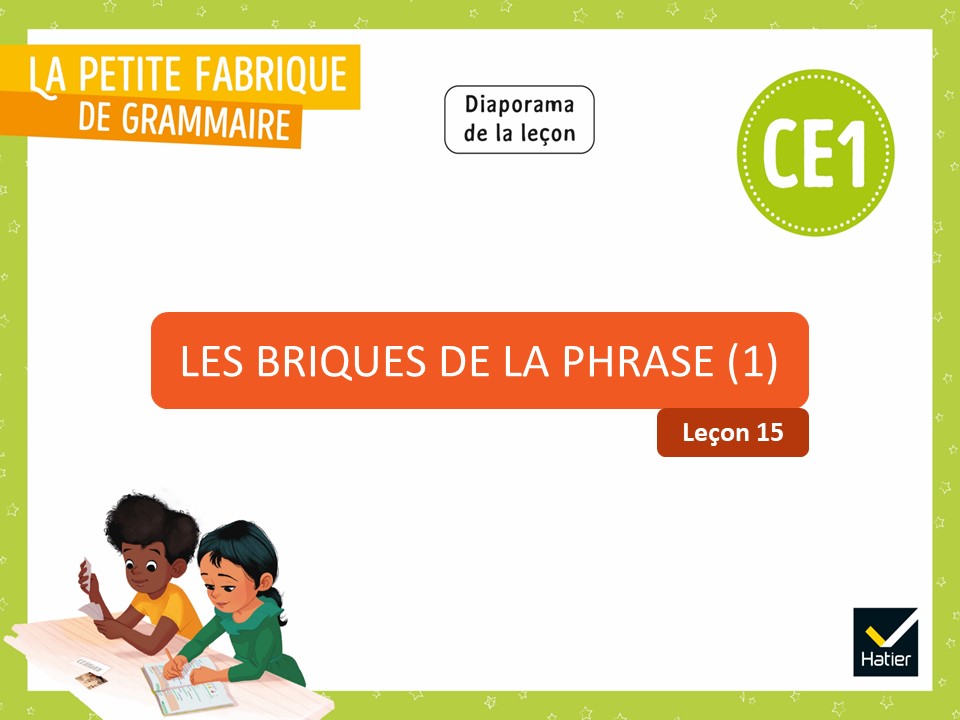 [Speaker Notes: LA PHRASE – Partager l’information

Leçon 15 : Les briques de la phrase (1)

Certaines diapositives ont été dupliquées afin de scinder le commentaire du mode présentateur en deux parties lorsque le propos est long. Cela vous permettra de poursuivre vos explications de manière plus fluide.]
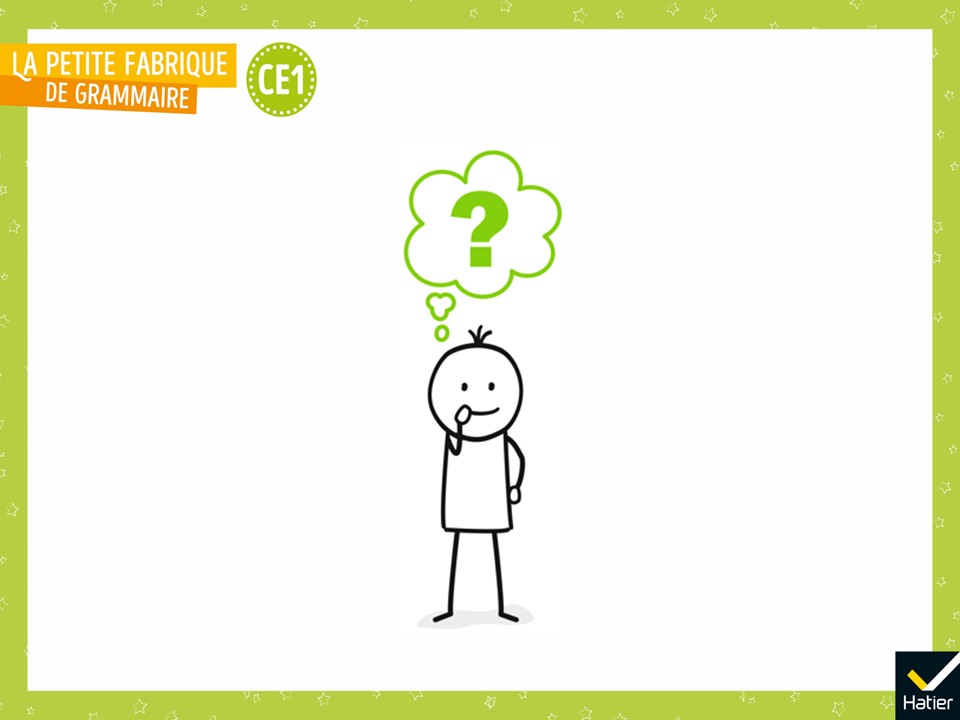 [Speaker Notes: PHASE 1 : Enrôlement

« Qu’avez-vous retenu de la leçon précédente Comment lire une phrase ? »

Réponse attendue :
On a vu qu’on pouvait lire les phrases de différentes façons, mais la grammaire les découpe en deux morceaux.]
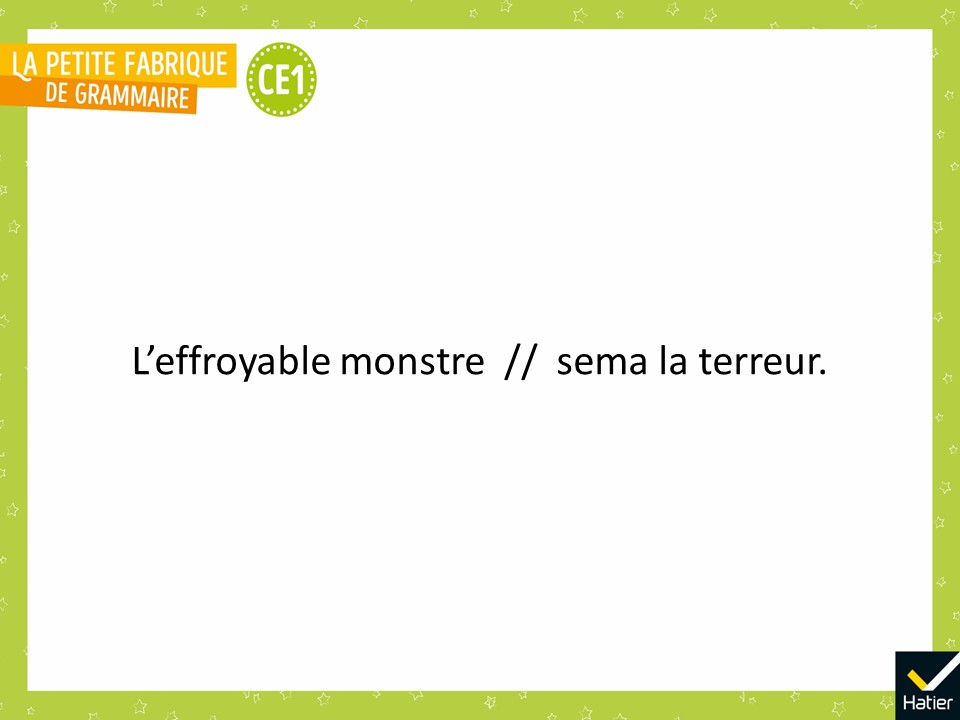 [Speaker Notes:  « Aujourd’hui, on va chercher à comprendre pourquoi en grammaire on coupe les phrases comme cela. La leçon d’aujourd’hui s’appelle Les briques de la phrase. On va voir que les phrases sont construites avec deux "briques", un peu comme dans un jeu de construction. »]
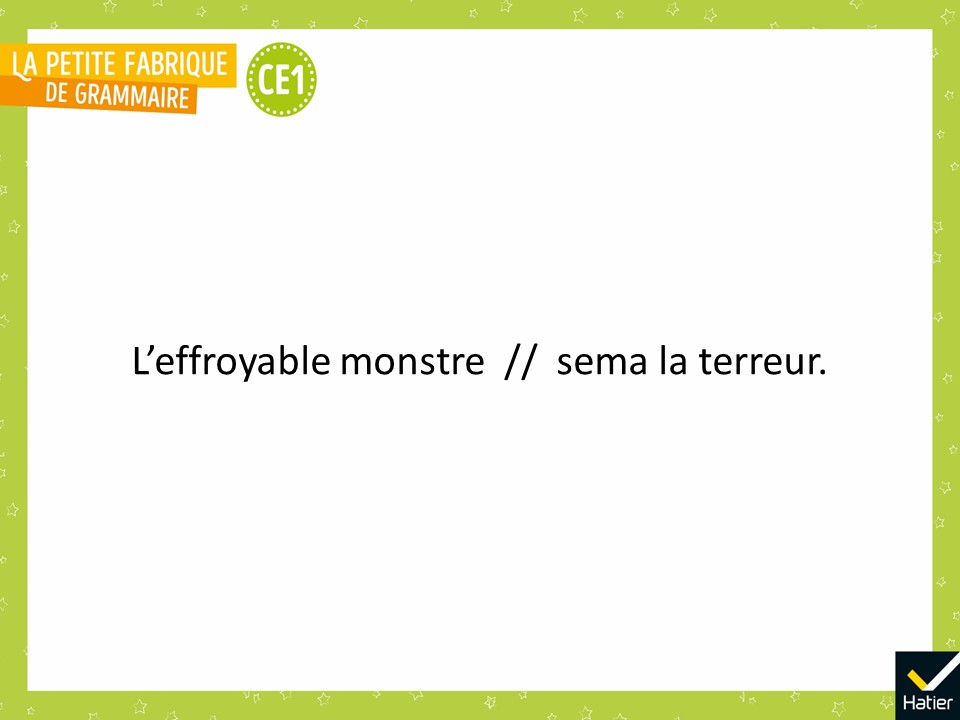 [Speaker Notes: PHASE 2 : Rappel de la séance précédente

« Qu’est-ce qu’on apprend dans la première brique de la phrase ? »

Réponse attendue :
On apprend de qui il s’agit, de qui on parle…]
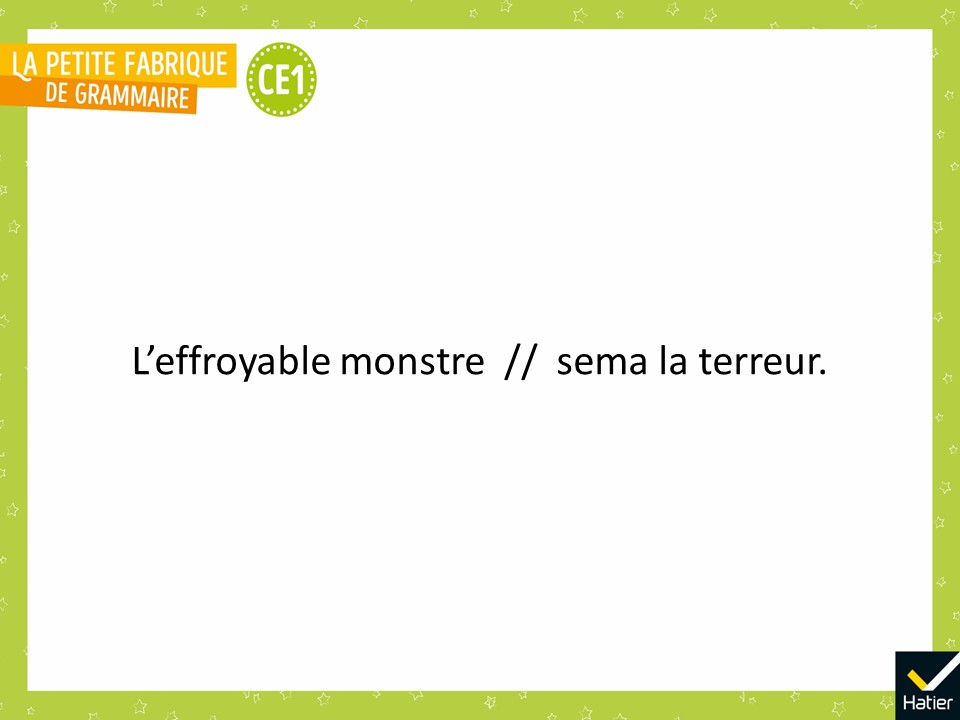 [Speaker Notes: « Qu’est-ce qu’on apprend dans la seconde brique de la phrase ? »

Réponse attendue :
On apprend ce qui se passe, ce qu’on veut en dire…]
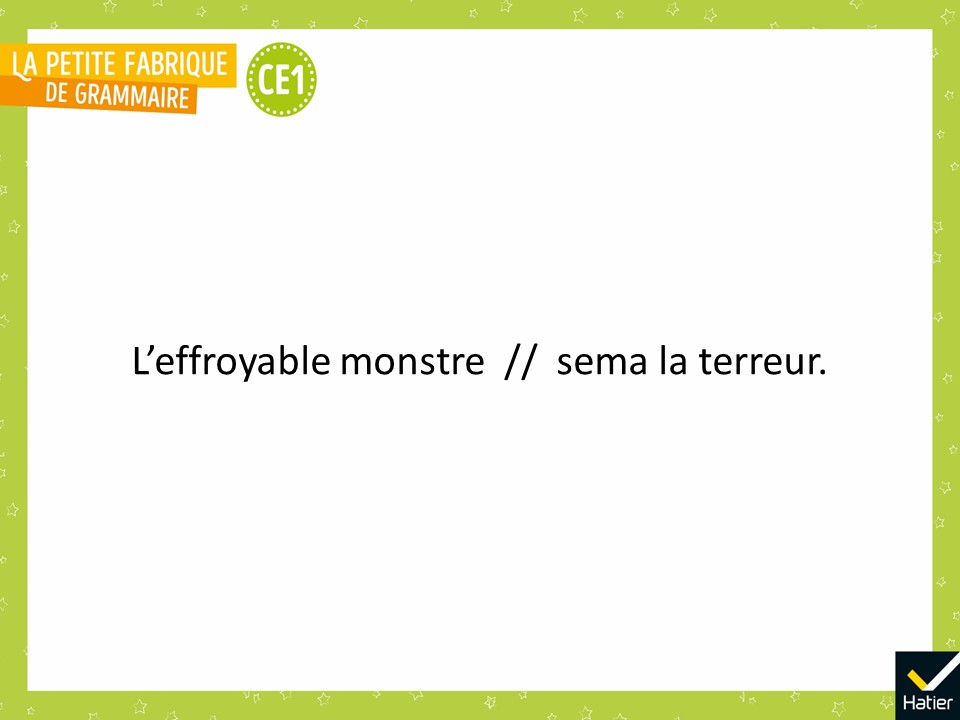 [Speaker Notes: « Est-ce que, dans le premier morceau, il y a une sorte de mot qu’on connait déjà ? Pensez à ce qu’on a vu dans la leçon Imagier des noms / imagier des verbes. »

Réponse attendue :
Il y a un nom : monstre. Un nom, ça désigne une personne ou une chose.]
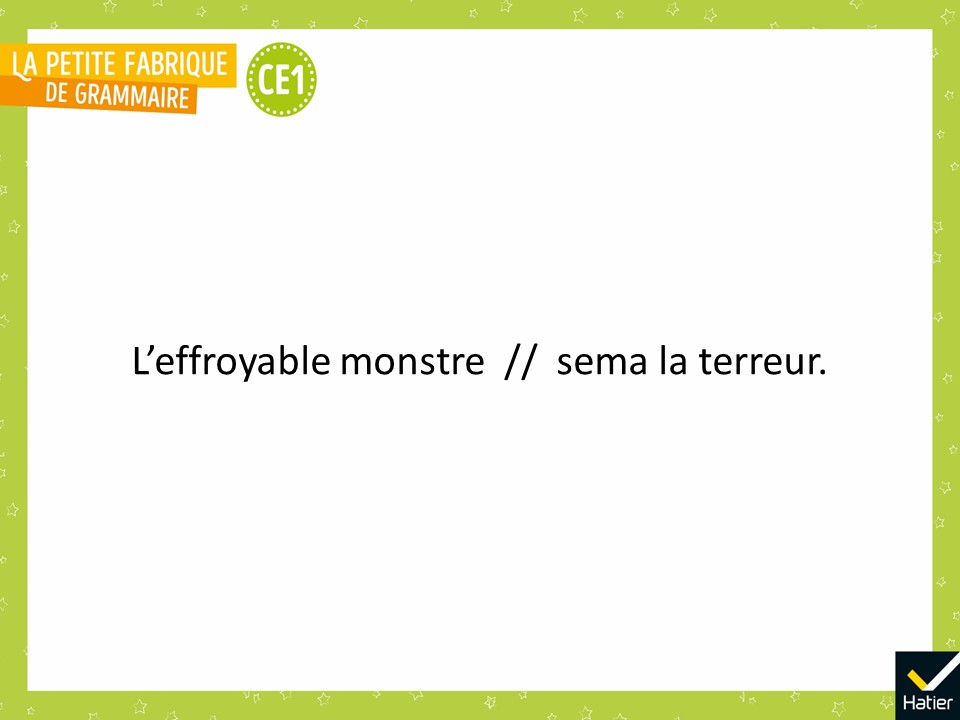 [Speaker Notes: « Est-ce que, dans le second morceau, il y a une autre sorte de mot qu’on connait déjà ? »

Réponse attendue :
Il y a un verbe. C’est sema. Le verbe, ça dit ce qui se passe.]
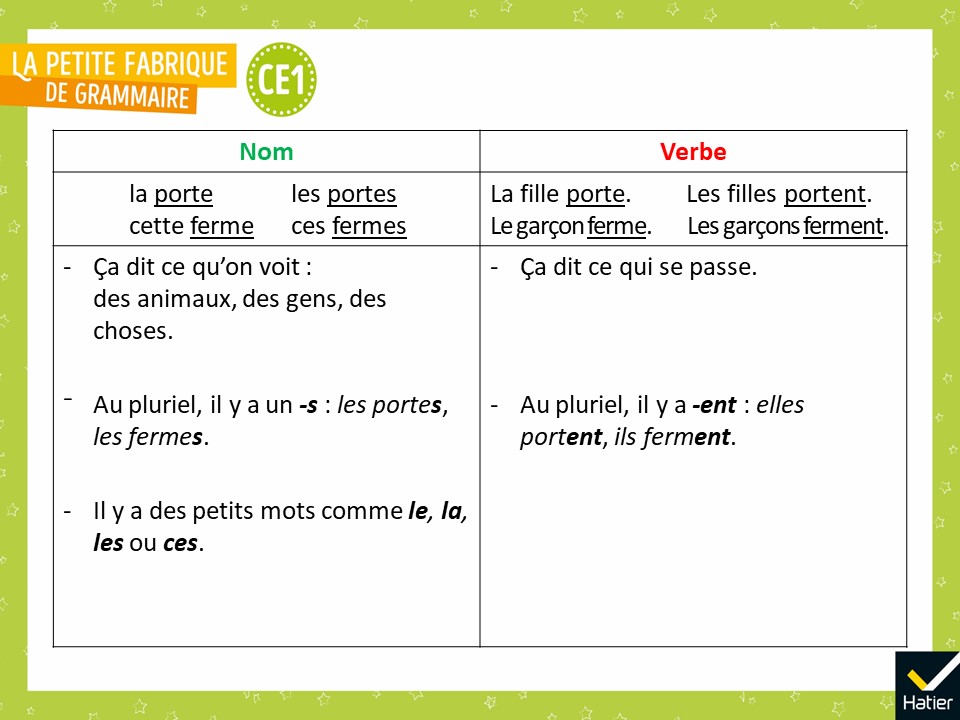 [Speaker Notes: PHASE 3 : Observation. Repérer les noms et les verbes dans les briques

« Maintenant, on va voir avec d’autres phrases si elles sont fabriquées de la même façon. »]
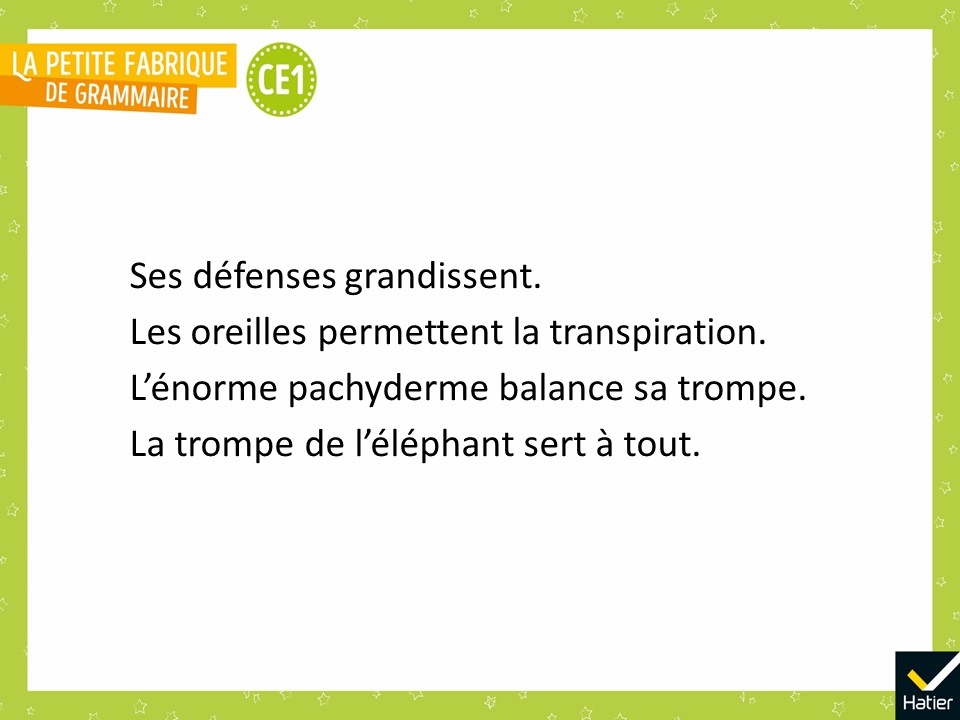 [Speaker Notes: Lire les phrases.
Distribuer à chacun la liste de ces phrases (cf. Fichier photocopiable).
« Aujourd’hui, vous allez travailler par deux. Avec votre voisin, cherchez de qui ou de quoi on parle et cherchez ce qu’on en dit. Puis, essayez de couper les phrases selon la grammaire. »

Réponse attendue :
Ses défenses // grandissent.
Les oreilles // permettent la transpiration.
L’énorme pachyderme // balance sa trompe.
La trompe de l’éléphant // sert à tout.]
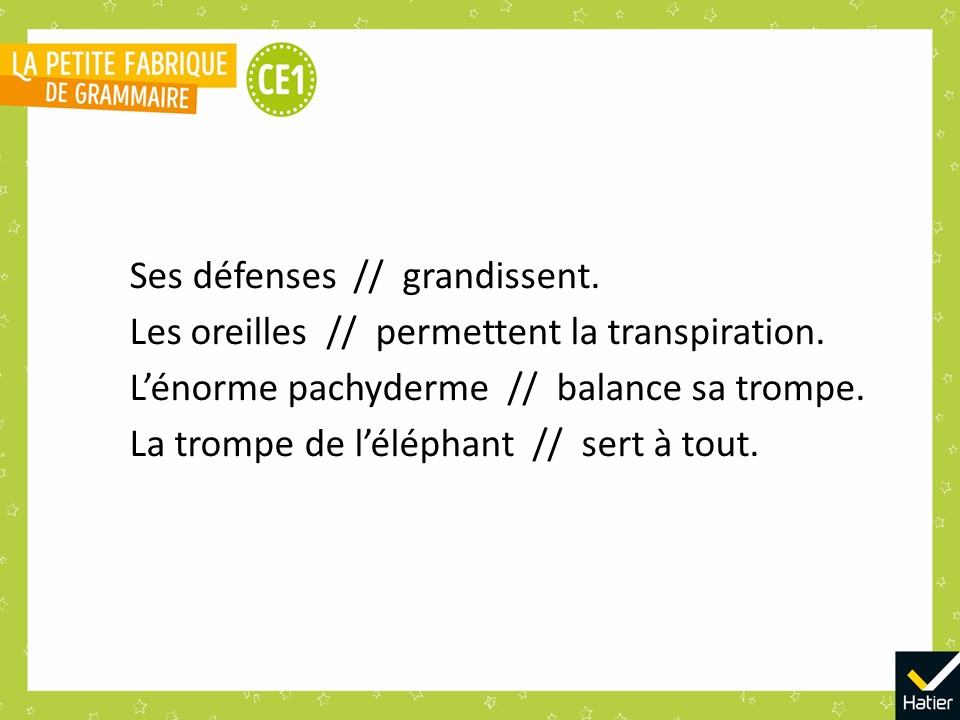 [Speaker Notes:  Revenir en classe entière et procéder à une mise en commun.

« Trouvez le mot qui donne l’information principale dans la première brique, le mot qui nous fait comprendre de qui ou de quoi on parle. Entourez-le en vert. »]
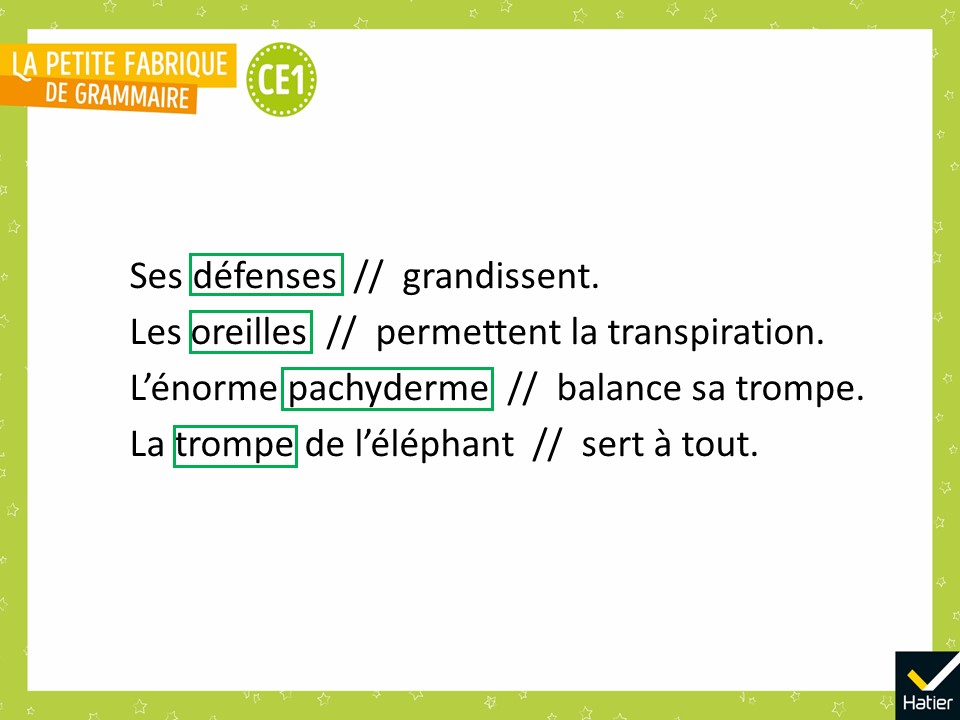 [Speaker Notes: « Est-ce que ce sont bien des noms ? À quoi le voyez-vous ? »
Réponse attendue :
Oui, ce sont des noms. On peut mettre un / une [un déterminant] devant.
 
 « Pour trouver les noms, on a supprimé les mots de l’éléphant et le mot énorme. Est-ce que les groupes La trompe et Le pachyderme ont toujours du sens ? »
Réponse attendue :
Oui, les groupes gardent du sens.]
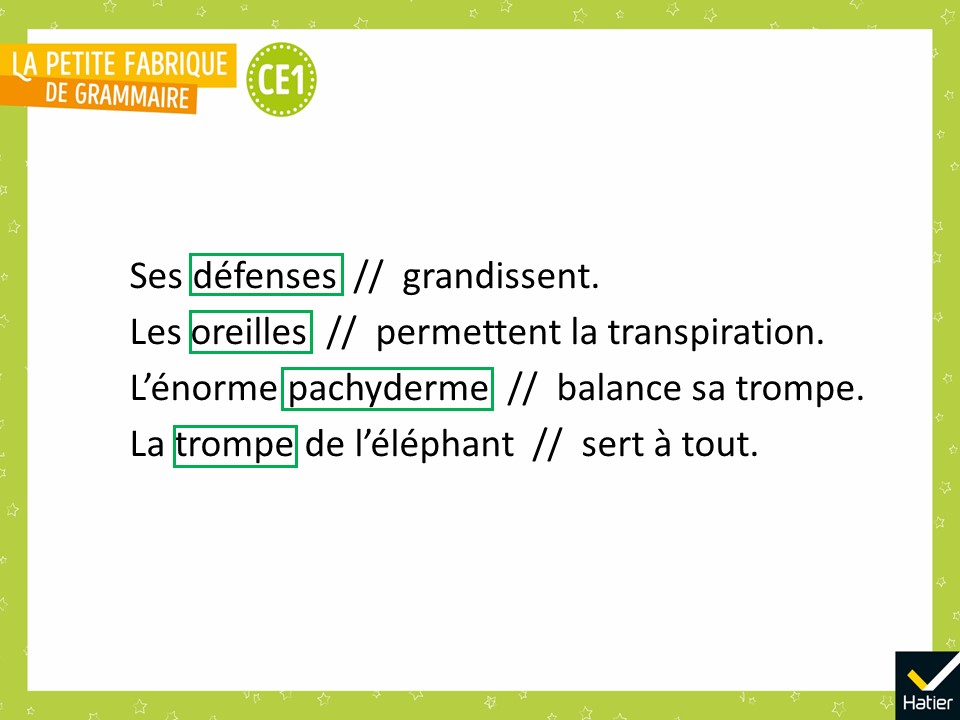 [Speaker Notes: « On a aussi enlevé les "petits mots", les déterminants. » 
Et préciser : « Les noms sont les mots les plus importants de ce premier morceau de phrase. Ils sont les "chefs" de cette brique. »

« Et dans le second morceau, quel est le mot qui donne l’information principale sur ce qui se passe ? Qu’est-ce qui se passe pour les défenses ? Pour les oreilles ? Pour le pachyderme ? Pour la trompe de l’éléphant ? Entourez-le en rouge. »]
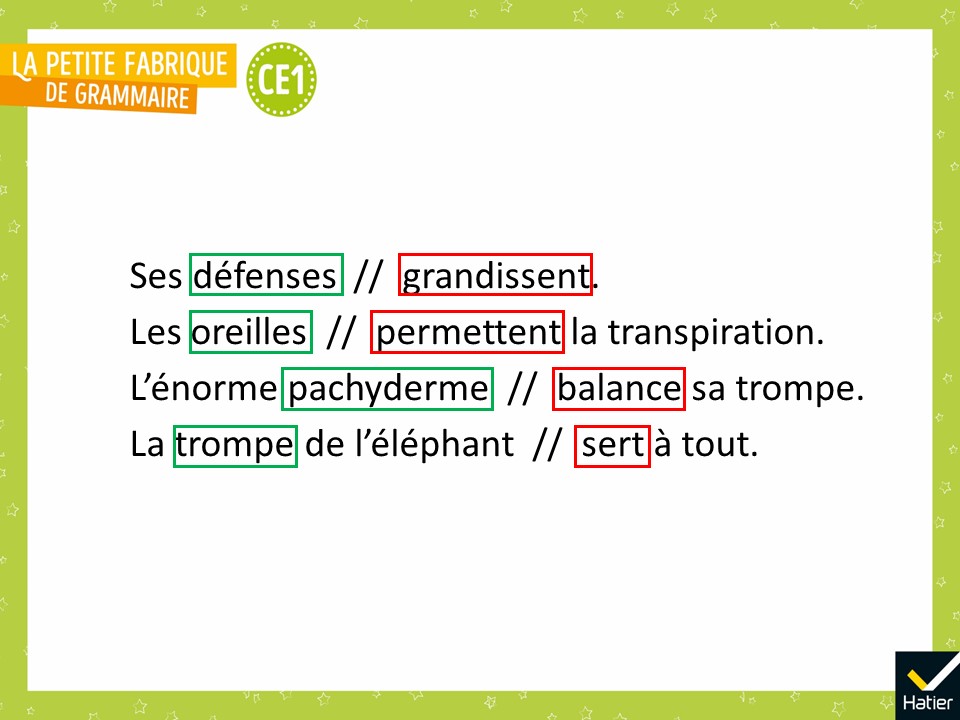 [Speaker Notes: « Est-ce que ce sont bien des verbes ? À quoi le voyez-vous ? »
Réponse attendue :
Oui, ce sont des verbes. Ils disent ce qui se passe. Il y a -ent pour dire plusieurs.
 
 « Les verbes sont aussi les "chefs" du morceau où ils sont. Quelle est leur place dans la phrase ? »
Réponse attendue :
Ils sont au début de ce second morceau de phrase.]
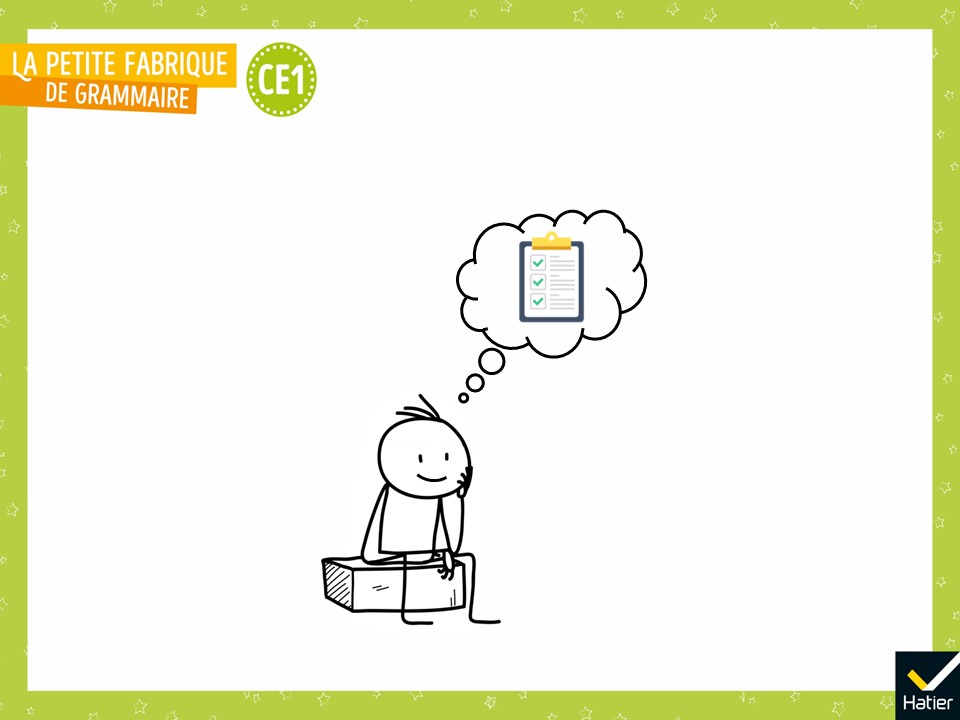 [Speaker Notes: « Dans la leçon Les briques de la phrase, qu’avons-nous appris ? »

Réponse attendue (collectivement) : On a appris que :
- Une phrase est fabriquée avec deux morceaux. Dans notre classe, on dira que les phrases sont en deux « briques ».]
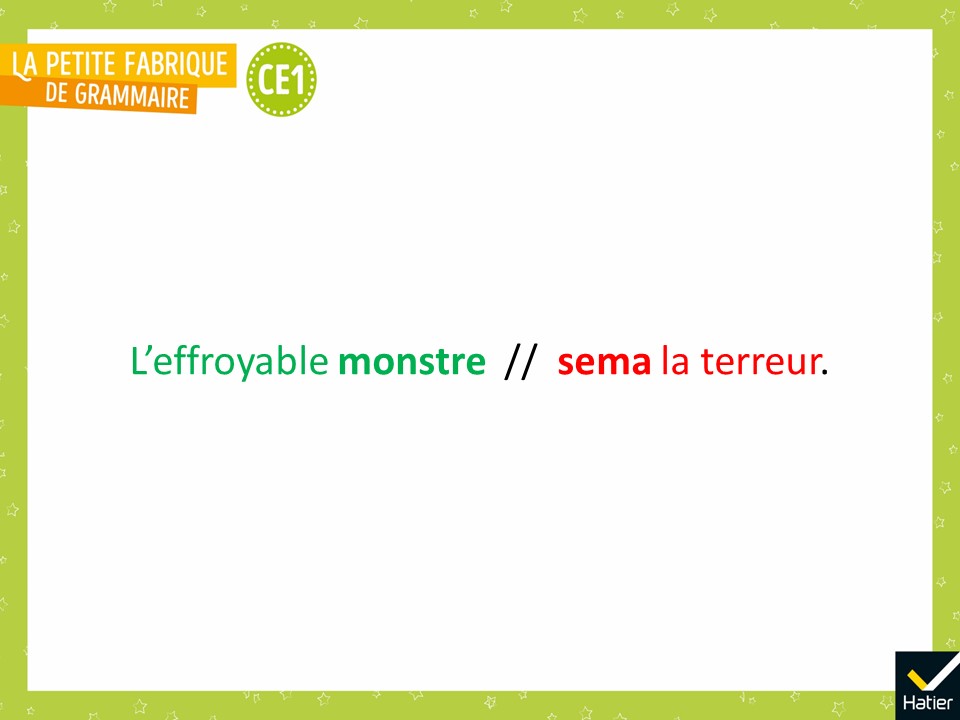 [Speaker Notes: « Il y a d’abord la brique qui dit de qui ou de quoi parle la phrase. Elle comprend un nom. On le trouve en supprimant le déterminant et en cherchant le mot qui porte l’information principale.
	L’effroyable monstre
 Il y a ensuite la brique qui dit ce qui se passe. Elle comprend un verbe qui se trouve au début de la brique.
	sema la terreur. »]
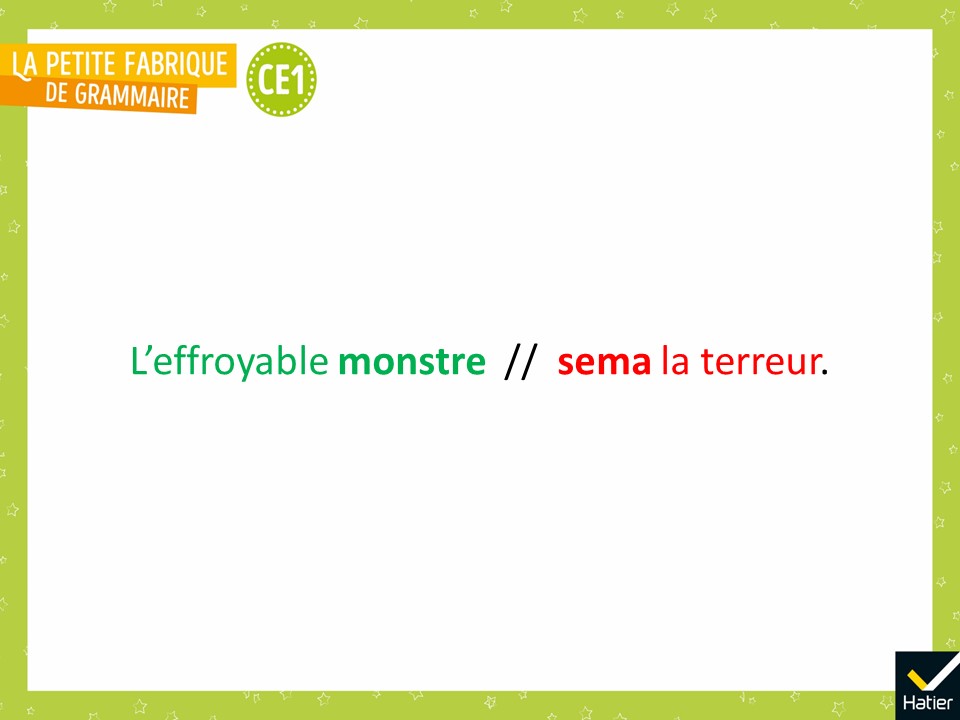 [Speaker Notes: « C’est très important à retenir. Et maintenant, on mettra toujours les briques avec le nom en vert, et les briques avec le verbe en rouge. Ça nous aidera à comprendre beaucoup de choses qu’on a encore à découvrir. »

« Quels sont les nouveaux mots de la grammaire que vous retenez ? Quels exemples vous aideront à vous en souvenir ? »
Réponse attendue :
le mot « brique ».]
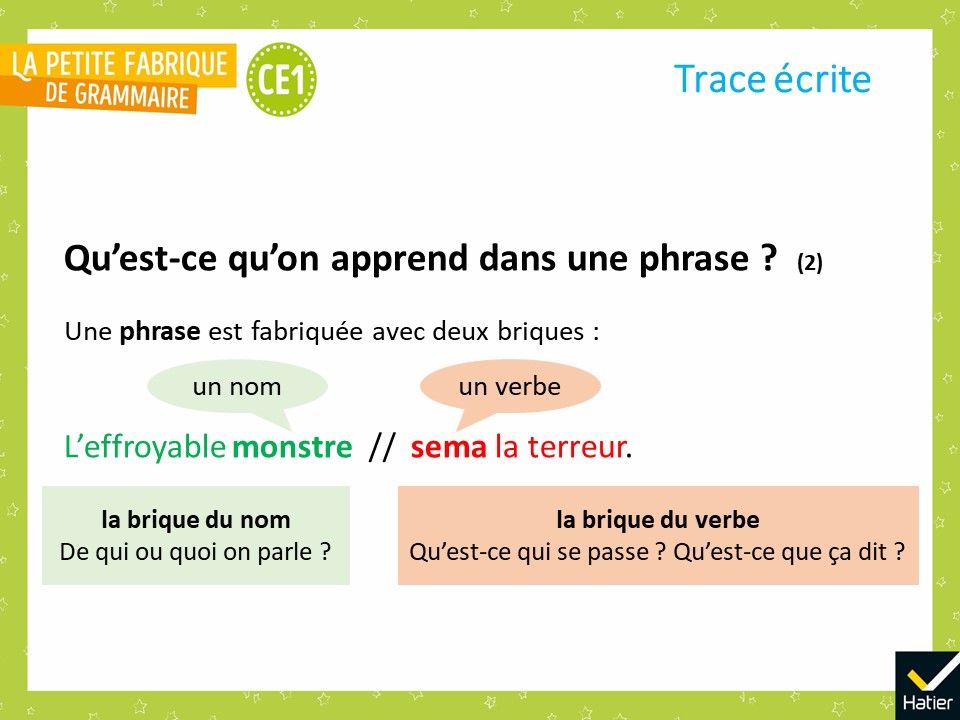 [Speaker Notes: « Voilà les mots qui me paraissent importants et les exemples que j’ai choisis. On va les lire ensemble. »]
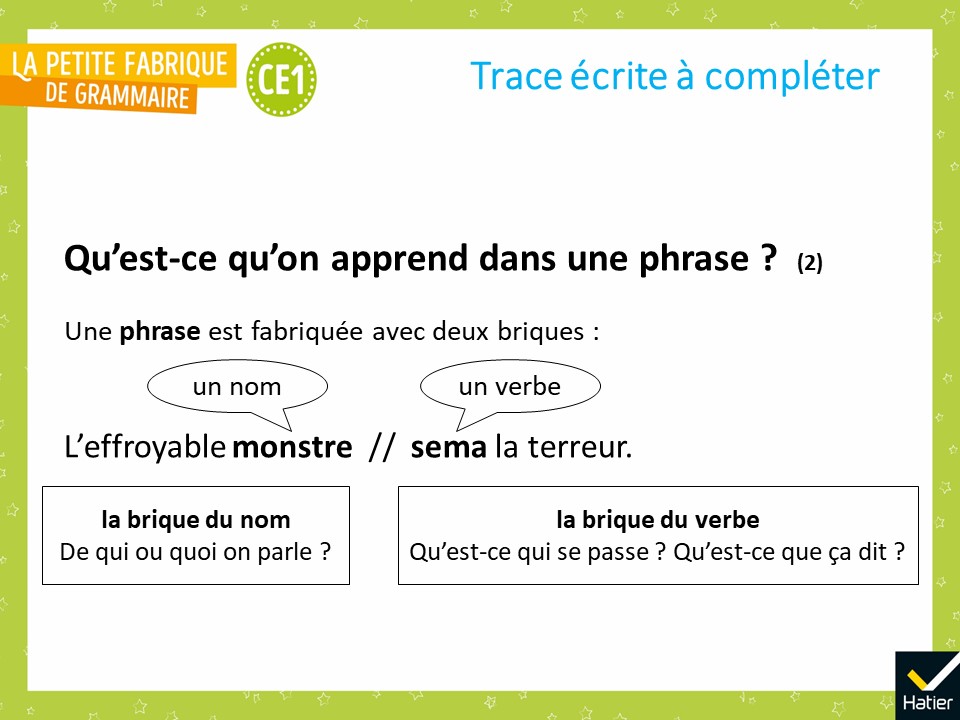 [Speaker Notes: Distribuer la trace écrite à compléter (cf. Fichier photocopiable). 

« Voilà votre trace écrite.
Avec votre crayon vert, soulignez La brique du nom, L’effroyable monstre et un nom. Coloriez légèrement la bulle et le cadre qui parlent du nom.
Avec votre crayon rouge, soulignez La brique du verbe, sema la terreur et un verbe. Coloriez légèrement la bulle et le cadre qui parlent du verbe. »]
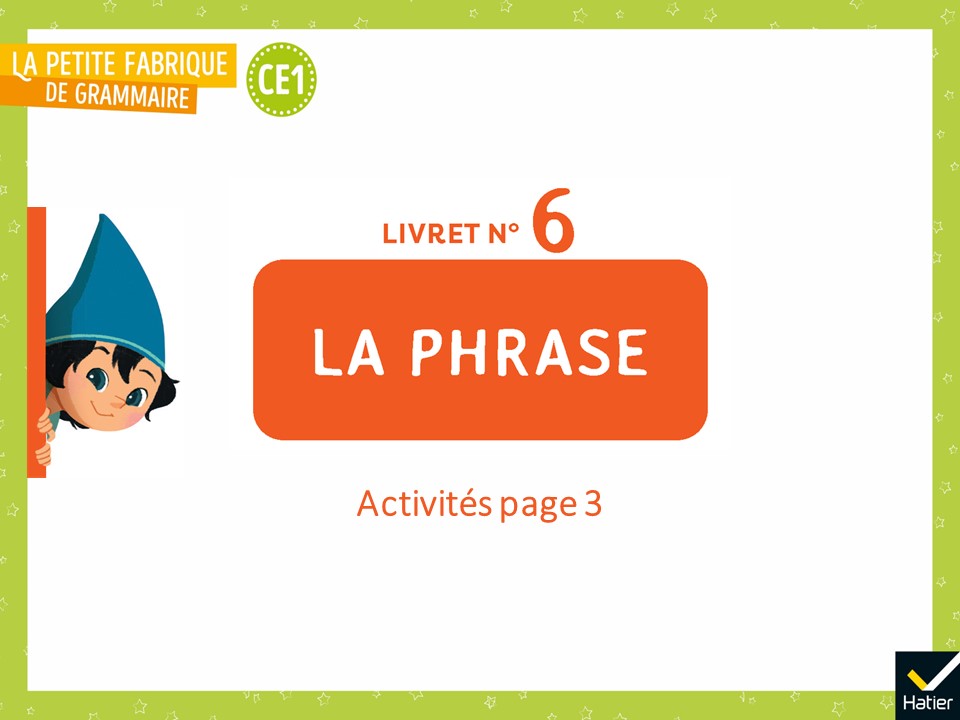 [Speaker Notes: Activités d’entrainement

Livret 6, page 3]
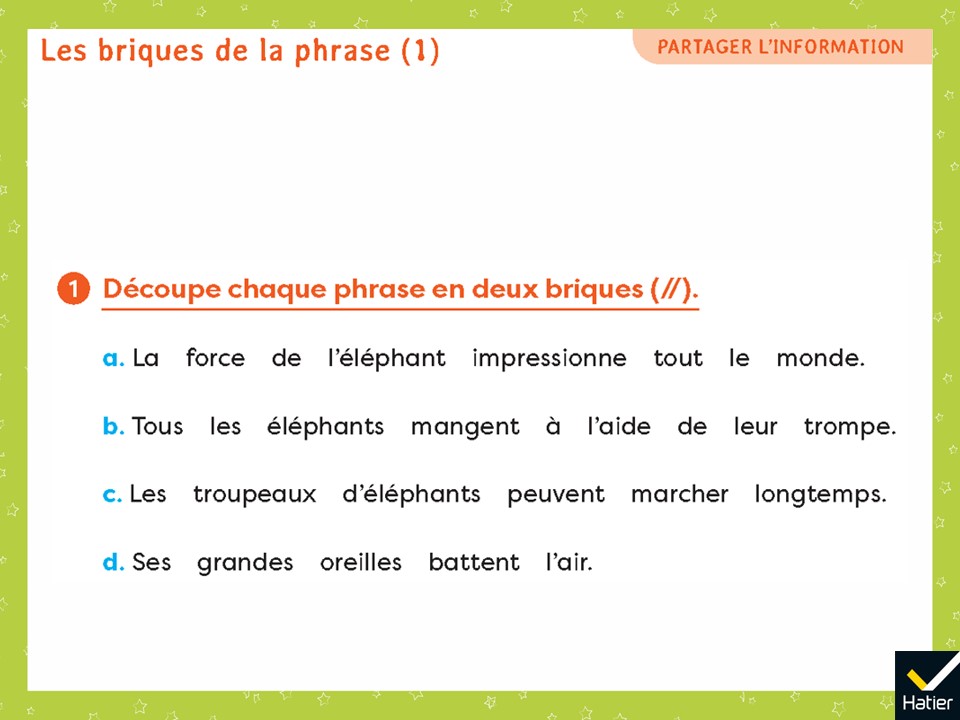 [Speaker Notes: Exercice 1

a. La force de l’éléphant // impressionne tout le monde.
b. Tous les éléphants // mangent à l’aide de leur trompe.
c. Les troupeaux d’éléphants // peuvent marcher longtemps.
d. Ses grandes oreilles // battent l’air.

Lors de la phase collective, pour justifier le découpage grammatical, revenir systématiquement aux questions : de qui ou de quoi on parle ? // qu’est-ce qui se passe ? ou qu’est-ce que ça dit ?
Repérer également le nom et le verbe.]
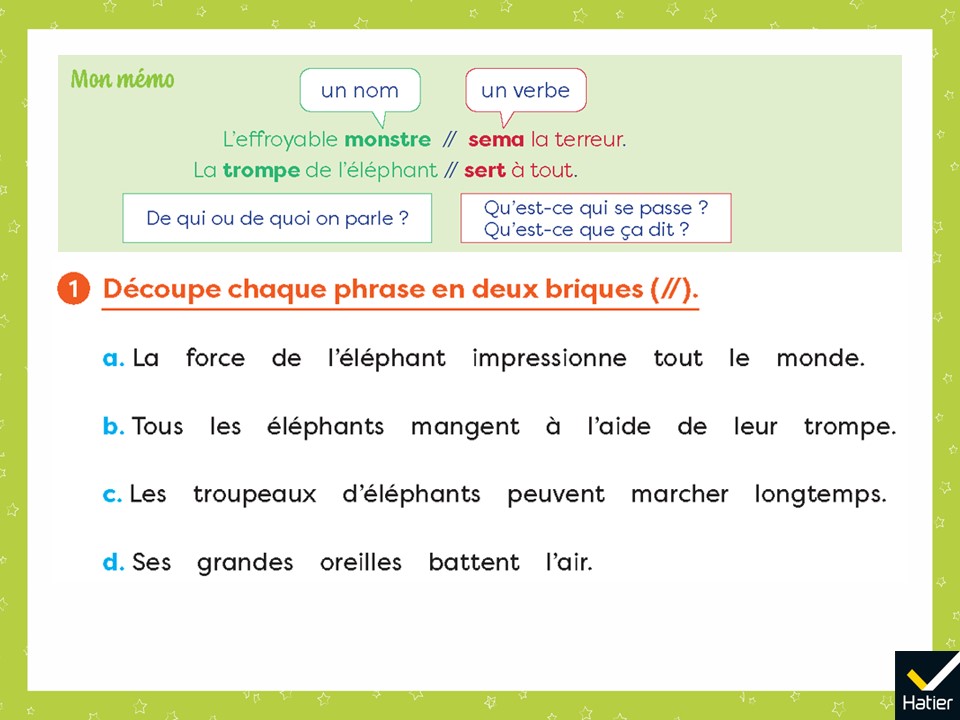 [Speaker Notes: (Affichage avec le mémo)
Exercice 1

a. La force de l’éléphant // impressionne tout le monde.
b. Tous les éléphants // mangent à l’aide de leur trompe.
c. Les troupeaux d’éléphants // peuvent marcher longtemps.
d. Ses grandes oreilles // battent l’air.

Lors de la phase collective, pour justifier le découpage grammatical, revenir systématiquement aux questions : de qui ou de quoi on parle ? // qu’est-ce qui se passe ? ou qu’est-ce que ça dit ?
Repérer également le nom et le verbe.]
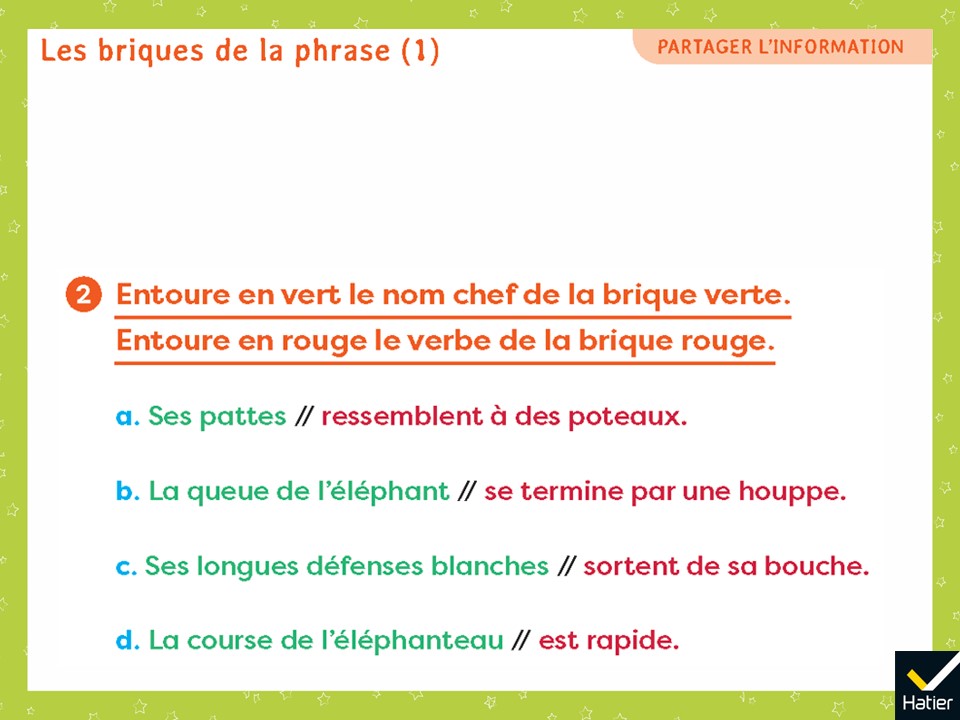 [Speaker Notes: Exercice 2

Les élèves doivent entourer en vert les mots en gras ci-dessous, et entourer en rouge les mots soulignés ci-dessous.

a. Ses pattes // ressemblent à des poteaux.
b. La queue de l’éléphant // se termine par une houppe.
c. Ses longues défenses blanches // sortent de sa bouche.
d. La course de l’éléphanteau // est rapide.

Dans les phrases b. et d., il est possible que les élèves entourent en vert les noms éléphant et éléphanteau dans les briques vertes. Rapprocher alors ce cas de figure de « la trompe de l’éléphant ».]
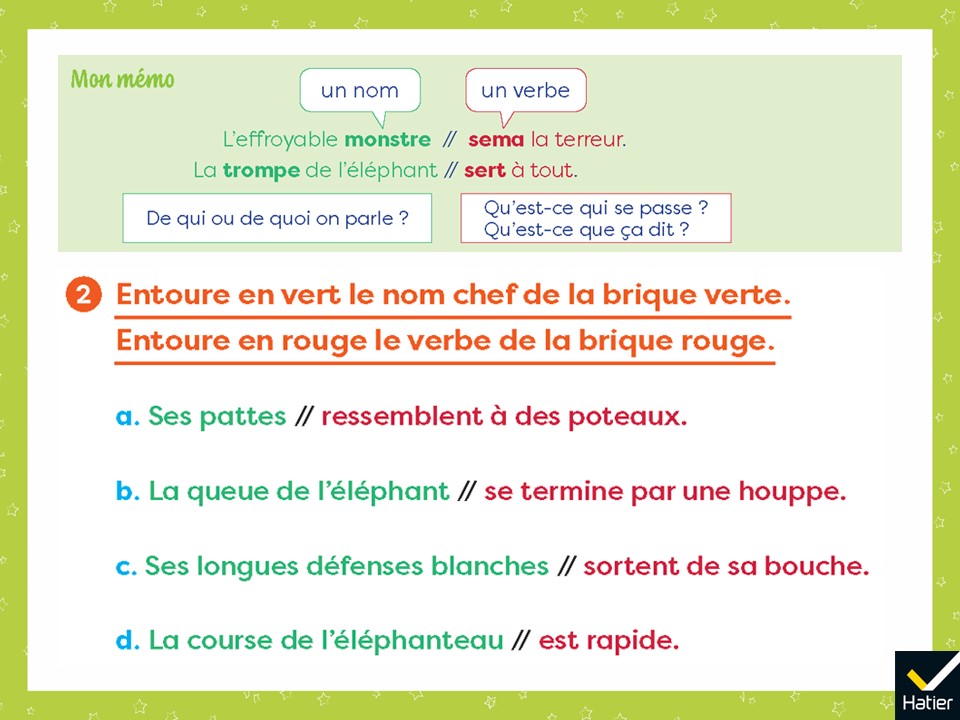 [Speaker Notes: (Affichage avec le mémo)
Exercice 2

Les élèves doivent entourer en vert les mots en gras ci-dessous, et entourer en rouge les mots soulignés ci-dessous.

a. Ses pattes // ressemblent à des poteaux.
b. La queue de l’éléphant // se termine par une houppe.
c. Ses longues défenses blanches // sortent de sa bouche.
d. La course de l’éléphanteau // est rapide.

Dans les phrases b. et d., il est possible que les élèves entourent en vert les noms éléphant et éléphanteau dans les briques vertes. Rapprocher alors ce cas de figure de « la trompe de l’éléphant ».]
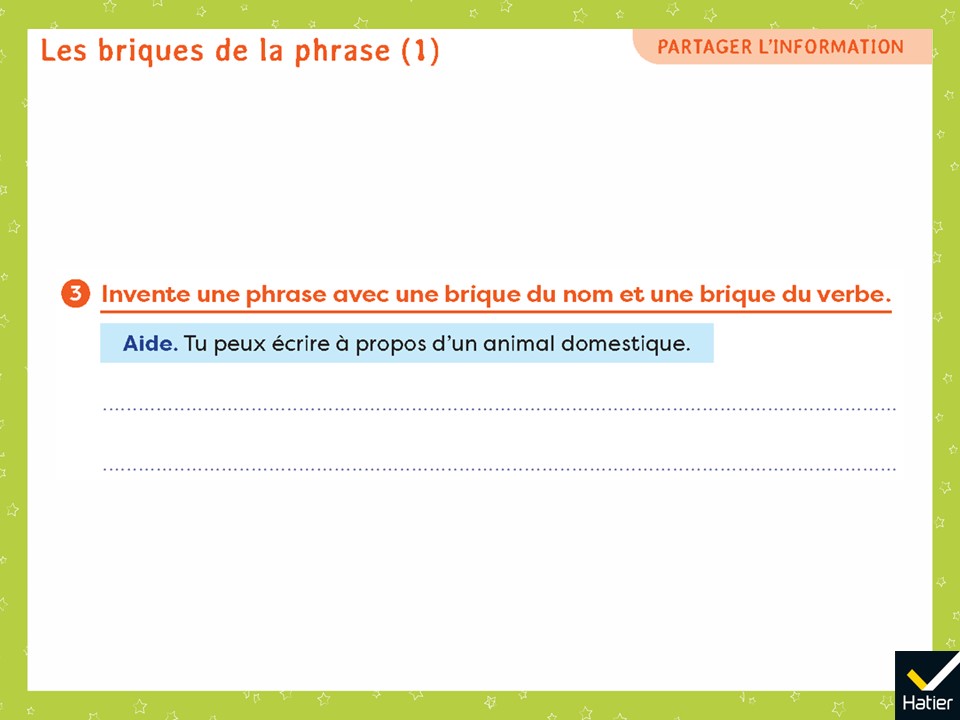 [Speaker Notes: Exercice 3

On peut faciliter la tâche en donnant une liste d’animaux domestiques et une liste de verbes : miaule, grimpe, mange, dort, etc.]
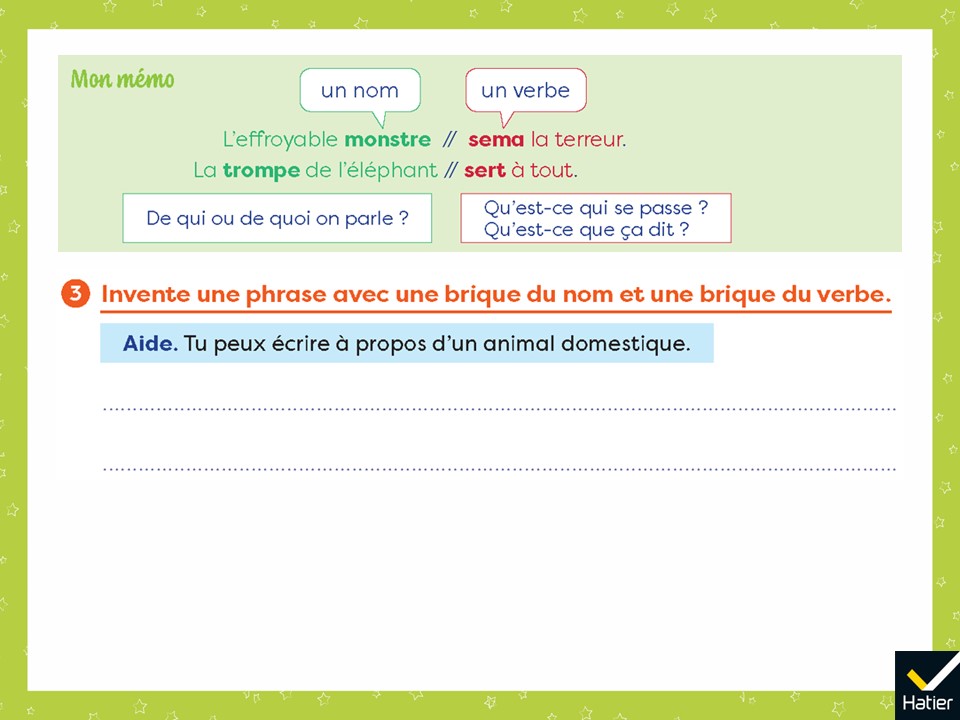 [Speaker Notes: (Affichage avec le mémo)
Exercice 3

On peut faciliter la tâche en donnant une liste d’animaux domestiques et une liste de verbes : miaule, grimpe, mange, dort, etc.]
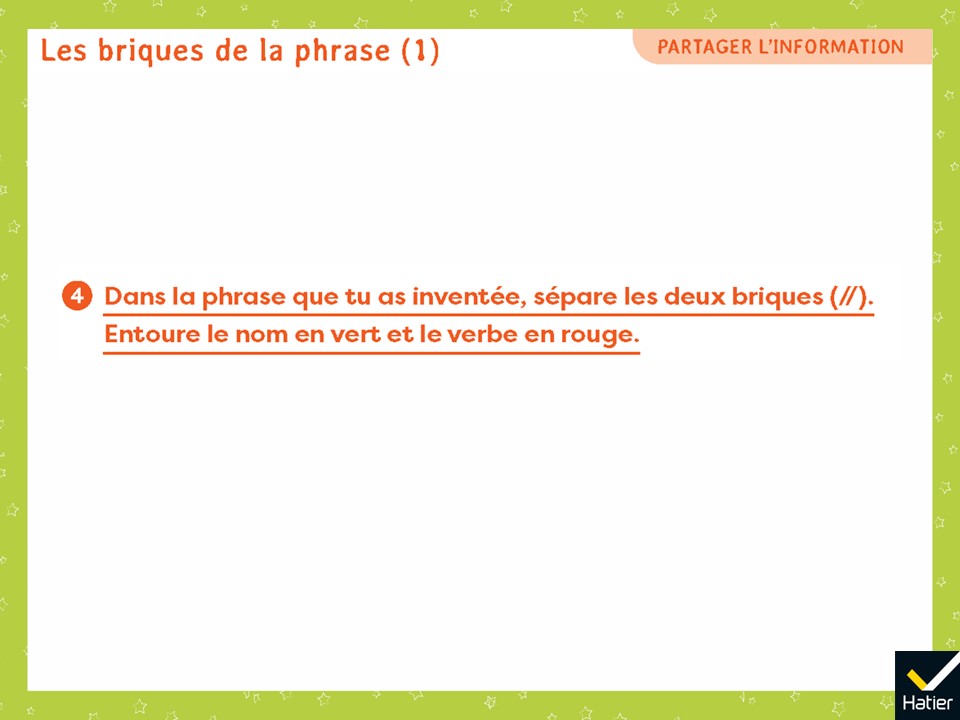 [Speaker Notes: Exercice 4

Pour justifier le découpage grammatical, revenir systématiquement aux questions : de qui ou de quoi on parle ? // qu’est-ce qui se passe ? ou qu’est-ce que ça dit ?]
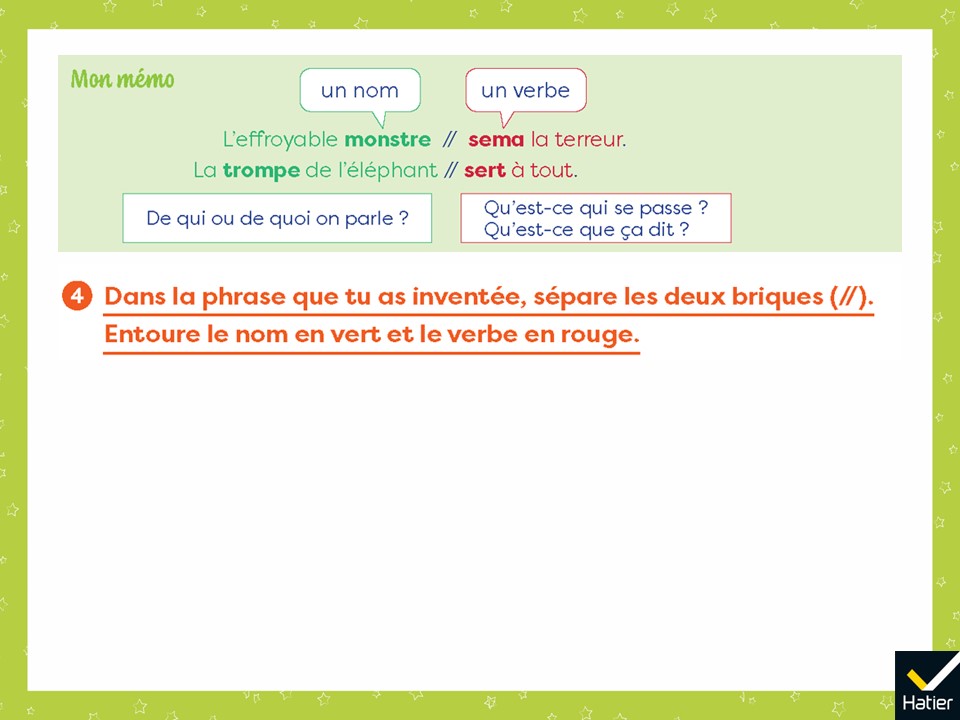 [Speaker Notes: (Affichage avec le mémo)
Exercice 4

Pour justifier le découpage grammatical, revenir systématiquement aux questions : de qui ou de quoi on parle ? // qu’est-ce qui se passe ? ou qu’est-ce que ça dit ?]